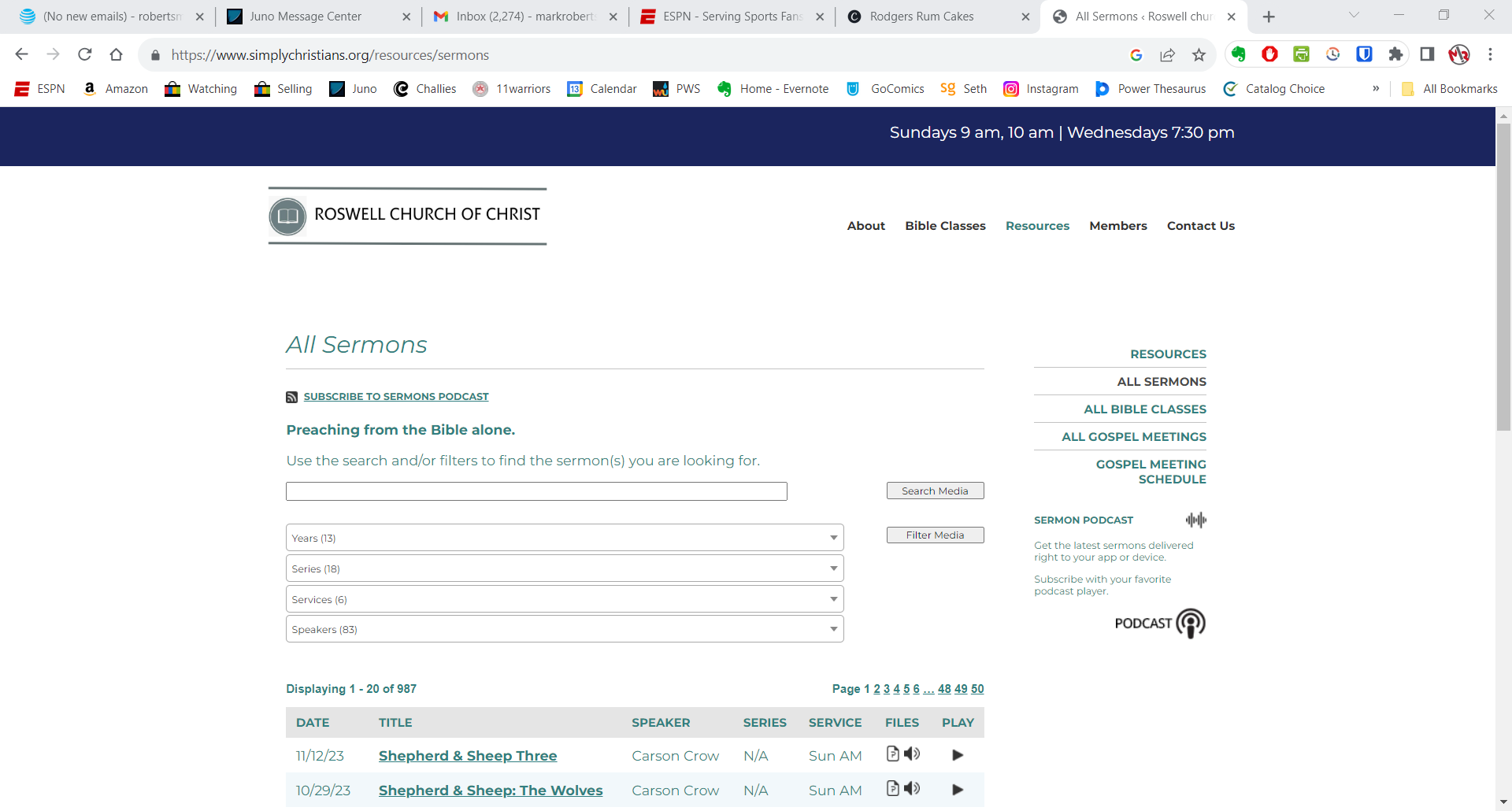 March 1-2-3, 2024
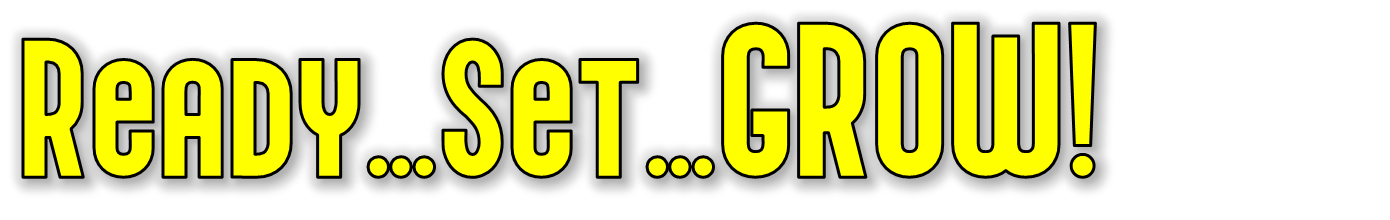 Friday night – Growing in Hope
Saturday night – Growing via Daily Bible Reading
Sunday class – Growing in Holiness
Sunday morning – Growing in Evangelism
Sunday evening – Growing in Peace of Mind
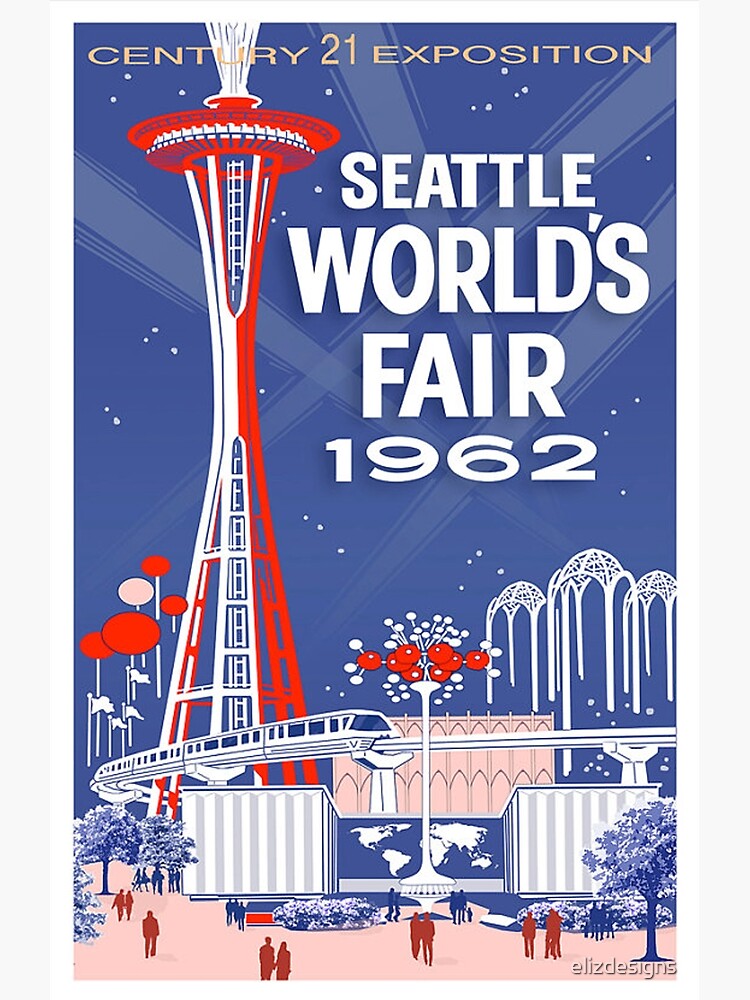 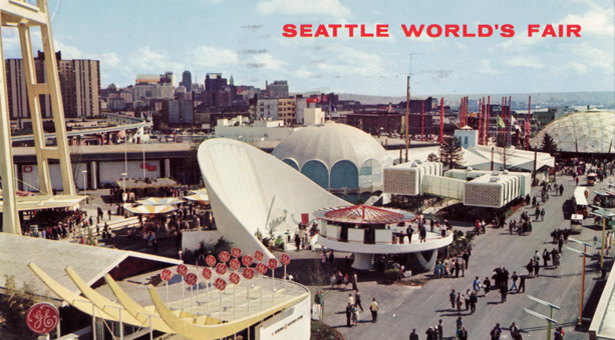 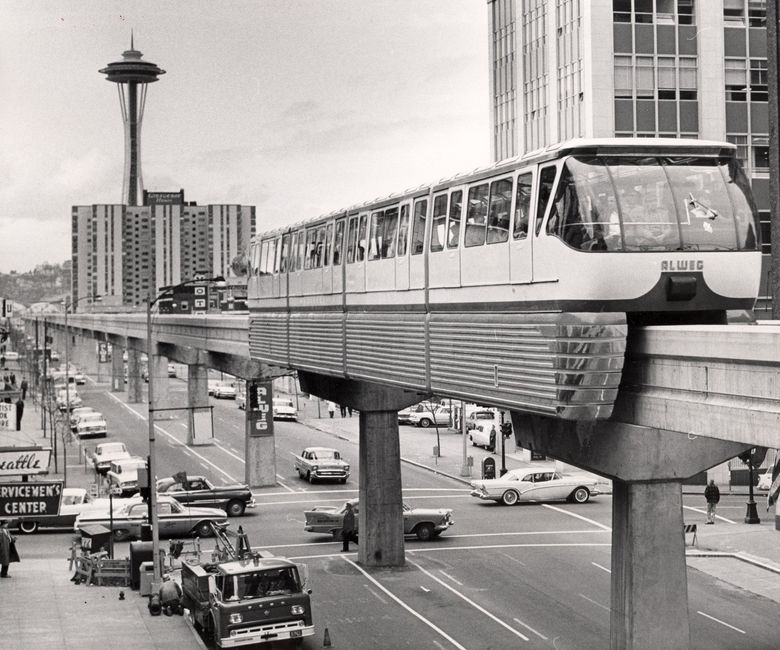 Growing in Hope
Growing in Hope
Hope is central to discipleship.
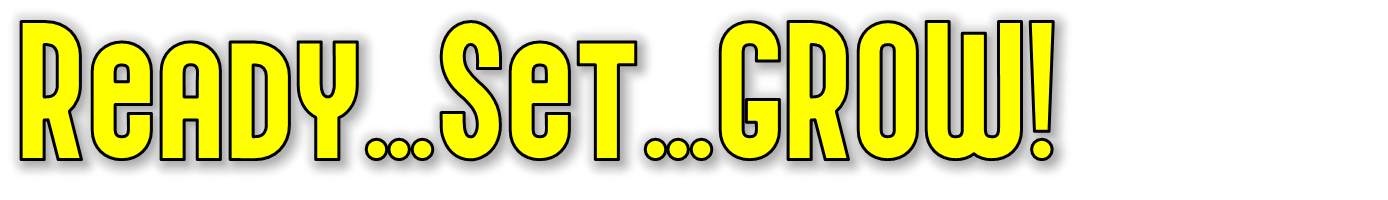 Growing in Hope
We don’t want false hopes.
“Because of ____________I will be okay some day.”
What’s your hope?
Growing in Hope
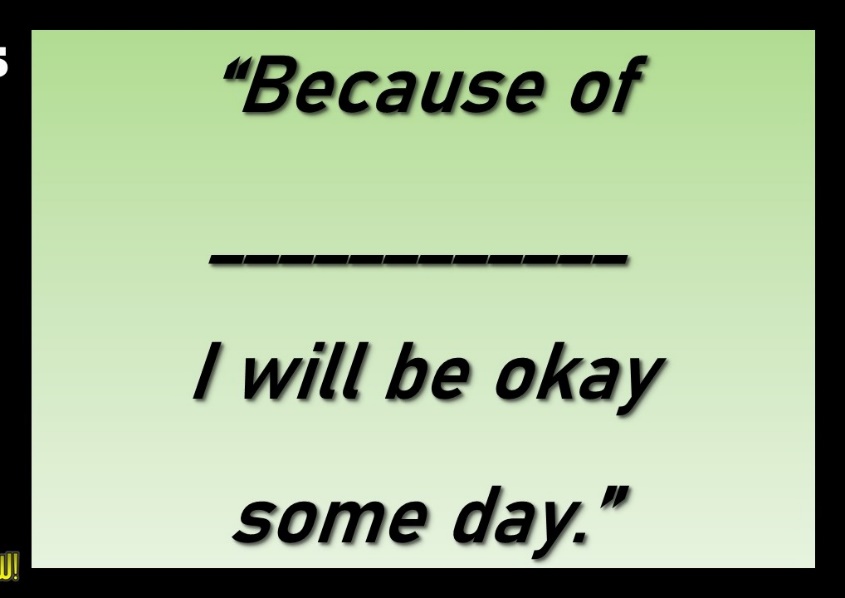 Embrace Christian hope.
Growing in Hope
Grab Christianity’s present hope.
Growing More Hope
Look to the horizon more.
Don’t let others kill your hope.
Be a hope sharer.
Read the Bible looking for hope.
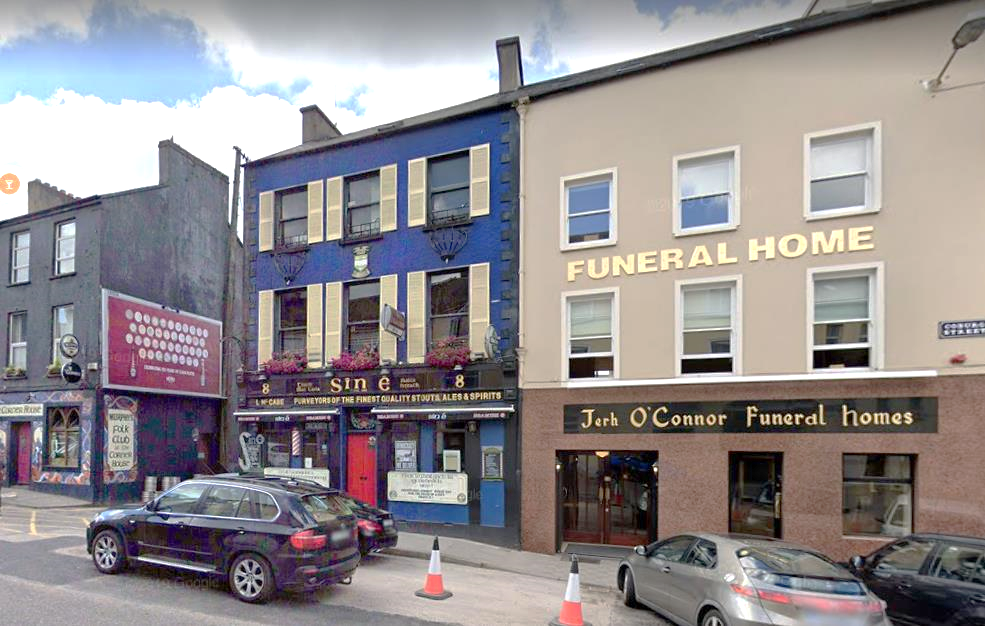 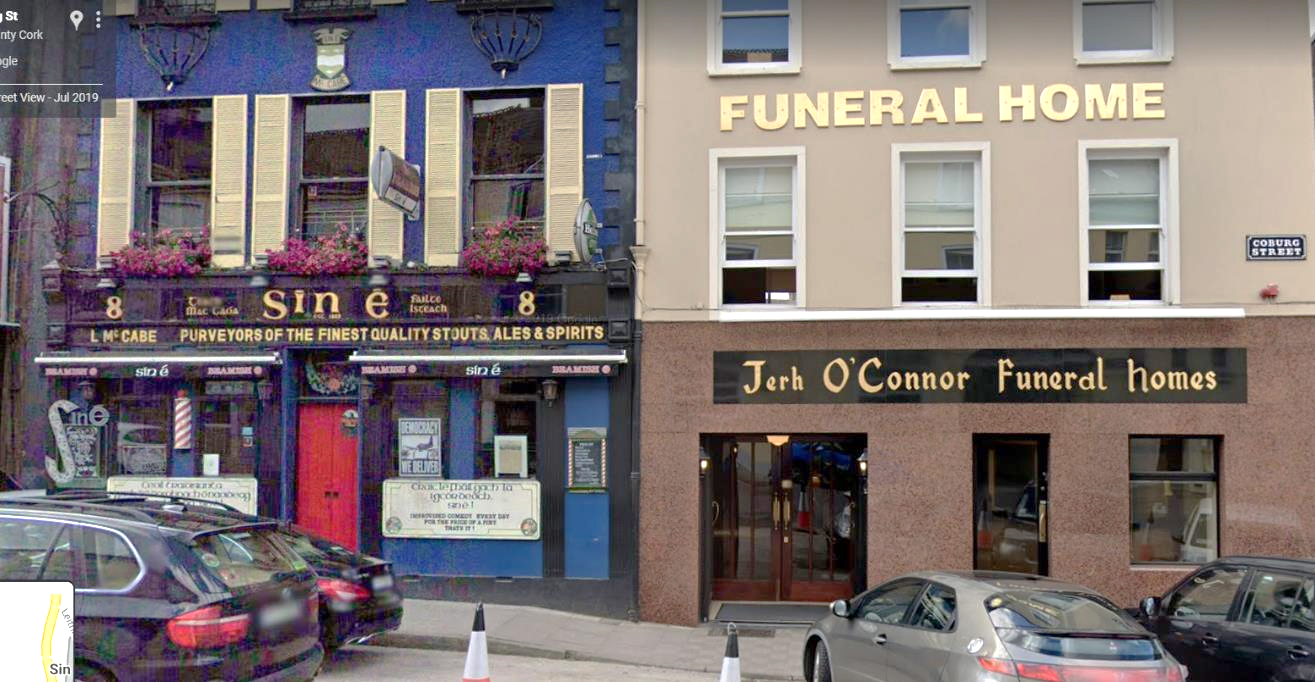 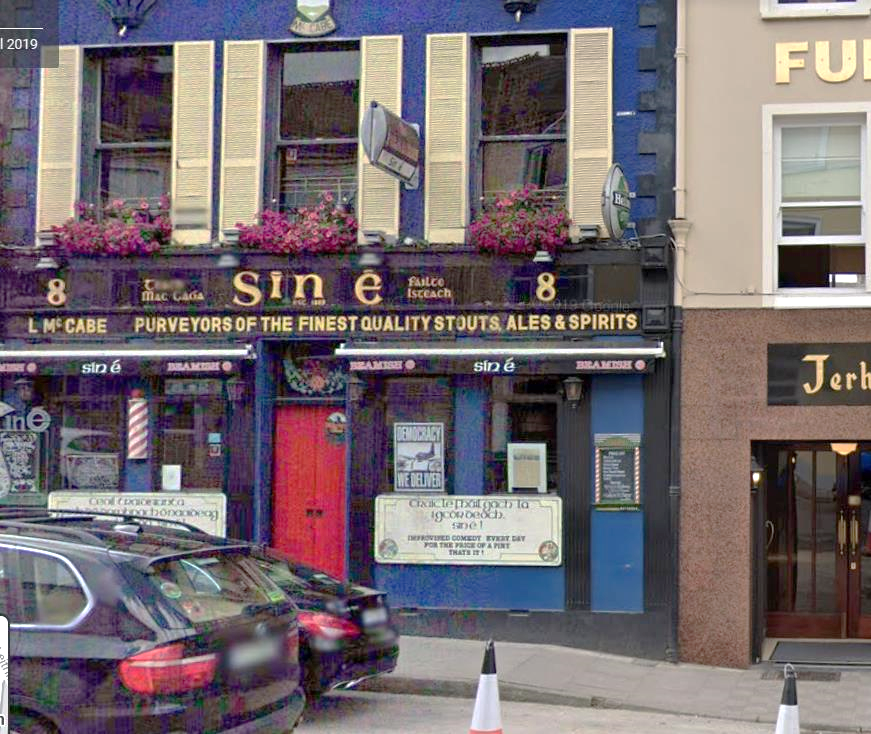 Growing in Hope